Chancellor William McRaven“You Can’t Get to Greatness by Being Timid.”
The higher education landscape is shifting under our feet
Alternative providers:Corporate providers: MicrosoftCorporate universities: Deloitte UniversityTechnology educators: General Assembly

University-Corporation Partnerships:Arizona State-Starbucks
ONLINE EDUCATIONGeorgia Tech
NEW EDUCATIONAL MODELSCo-location of universities and industryCombining classroom-based learning and practical work experienceFreemium models
Our Options
Play offense
Play defense
Stand on the sidelines
The Student Success Challenge
The Challenges
Student bodies increasingly consist of populations that higher education has poorly served
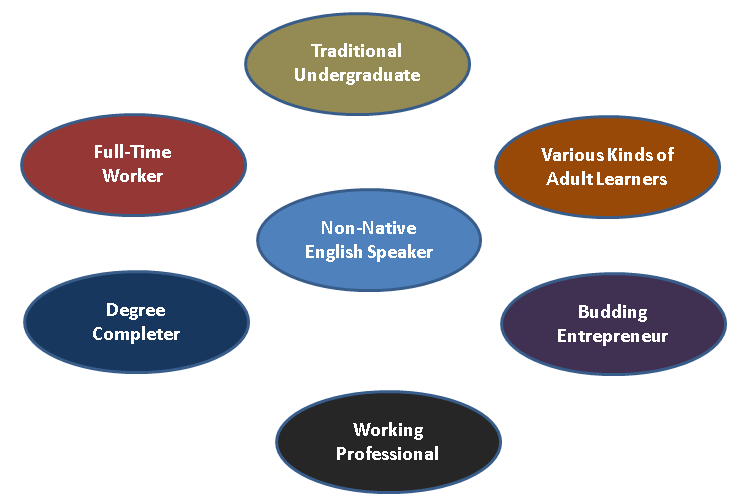 The Challenges
The Student Success Challenge
The New Student Majority
The Challenges
The Student Success Challenge
The United States has among the least efficient post-secondary education systems in the developed world.
Fewer students graduate
Time to degree is longer
Student debt is larger
Post-graduation entry into a career is slower
Most graduates find work in areas not strictly related to their degree
The Challenges
The Student Success Challenge
The pipeline to a degree is extremely leaky
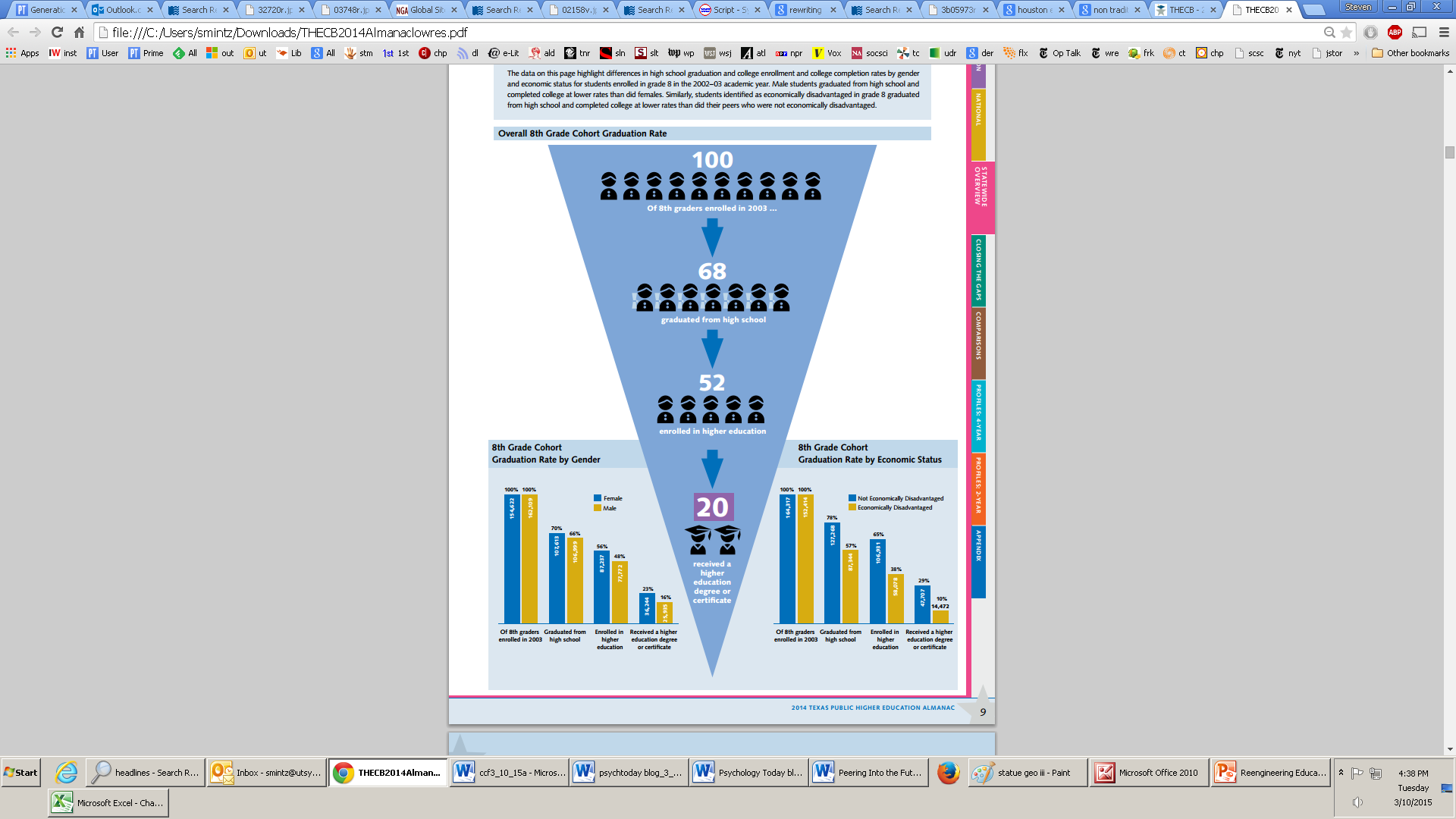 The Challenges
The Student Success Challenge
The financial payoff from a college degree has never been greater
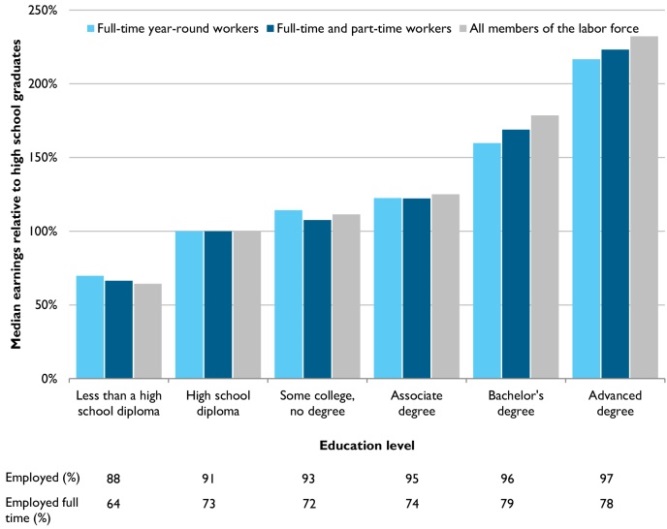 The Challenges
The Student Success Challenge
The job sectors with the highest growth rates and median incomes require STEM training
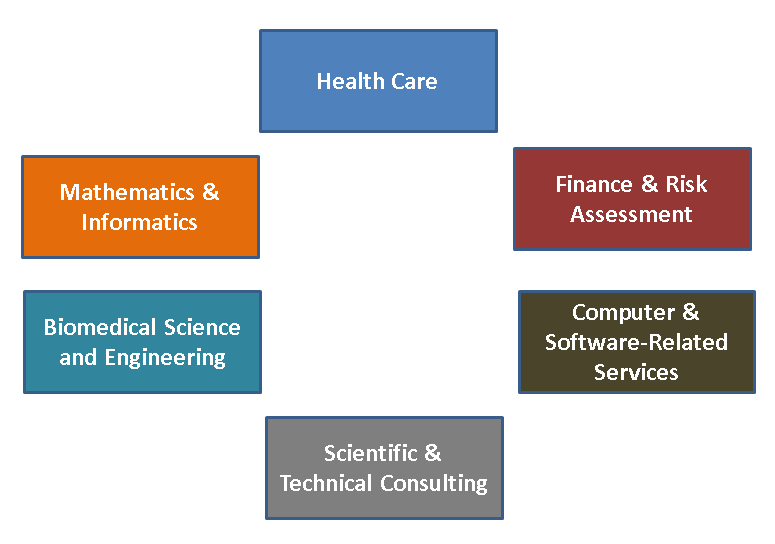 The Challenges
The Learning Outcomes Challenge
The time students spend studying has declined sharply over time
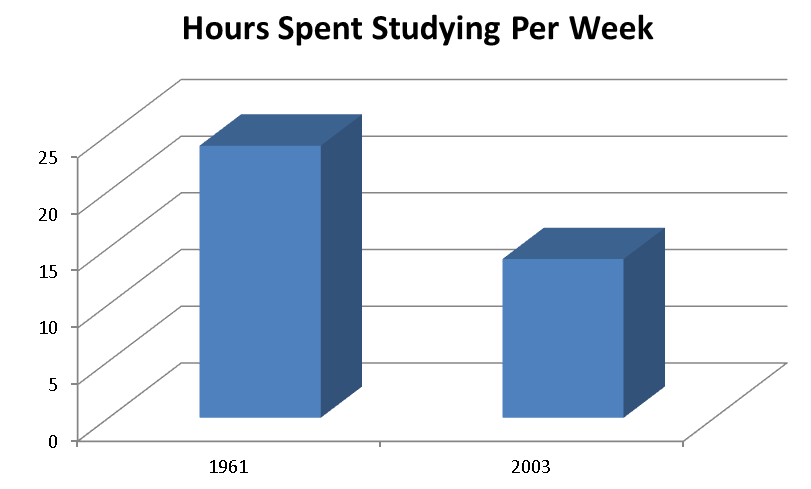 The Challenges
The Learning Outcomes Challenge
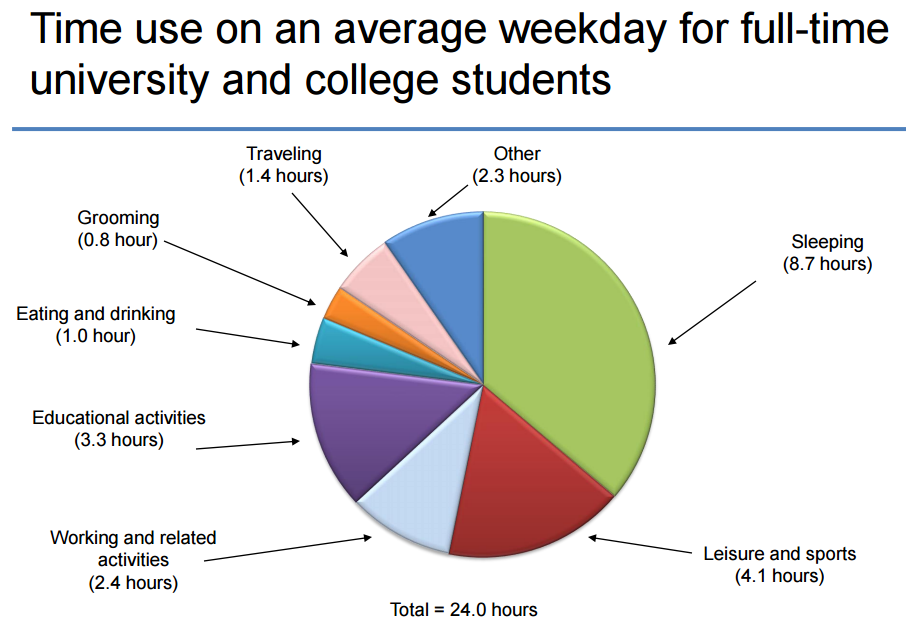 The Challenges
The Cost Challenge
Tuition and Fees in Texas Public Universities, 2003-2012
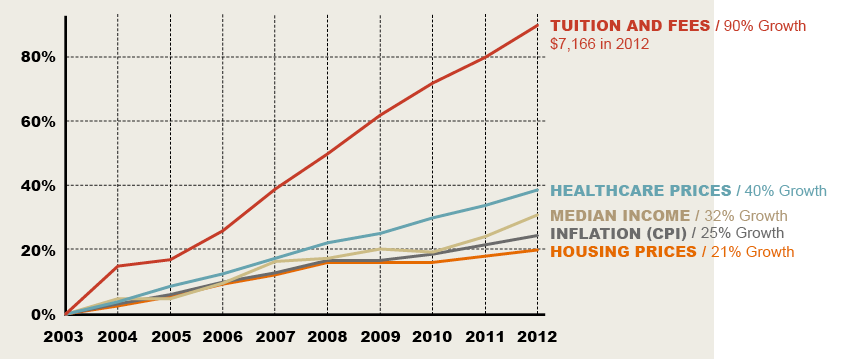 The Challenges
The Cost Challenge
Student Debt in Texas, 2004-2012
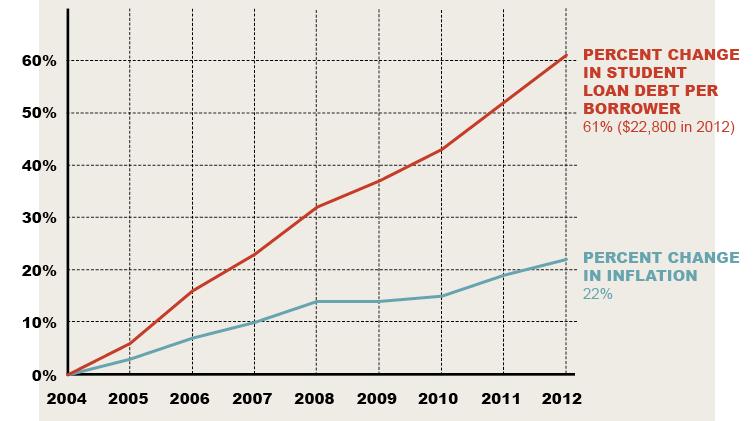 The Challenges
The Business Model Challenge
State funding per student at public universities has fallen sharplyforcing institutions to find other sources of revenue
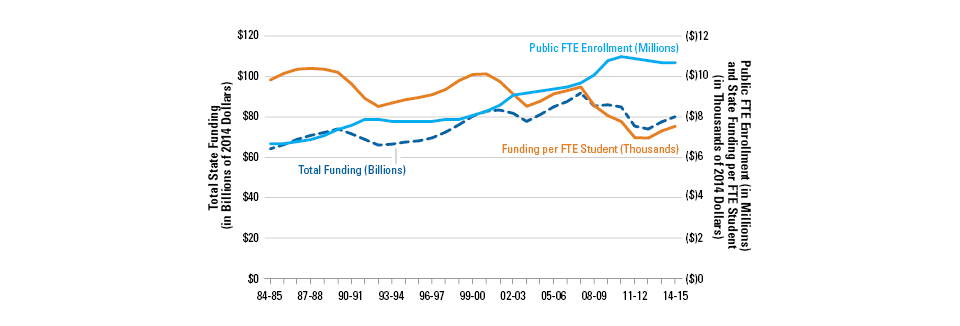 The Challenges
The Business Model Challenge
To save money, institutions rely increasingly on part time faculty
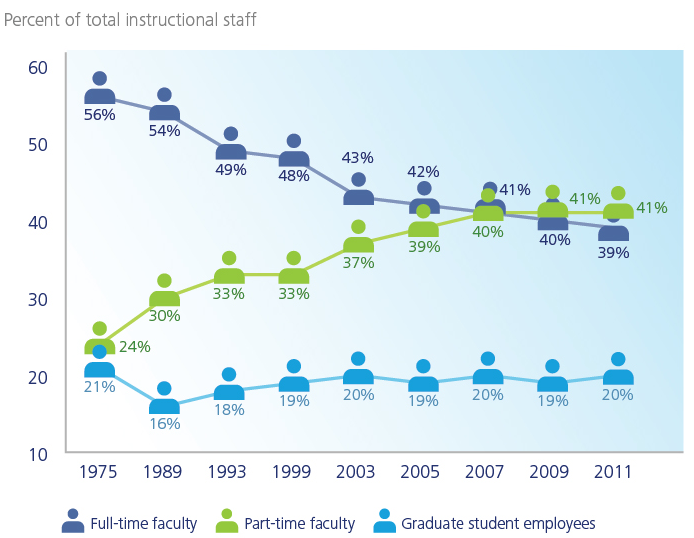 The Challenges
The Equity Challenge
There is an inverse relationship between instructional spending and student needs
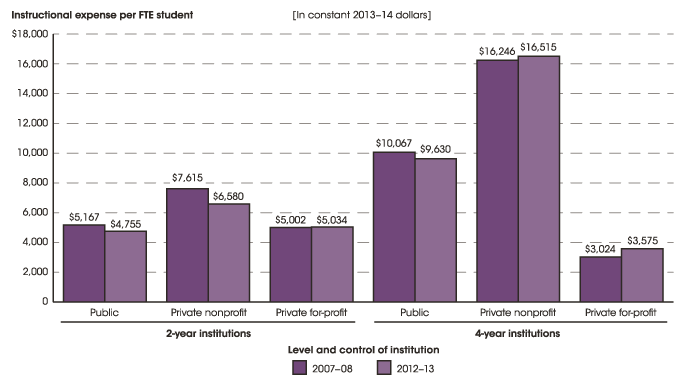 The Challenges
The Equity Challenge
Family income is the best predictor of graduation rates
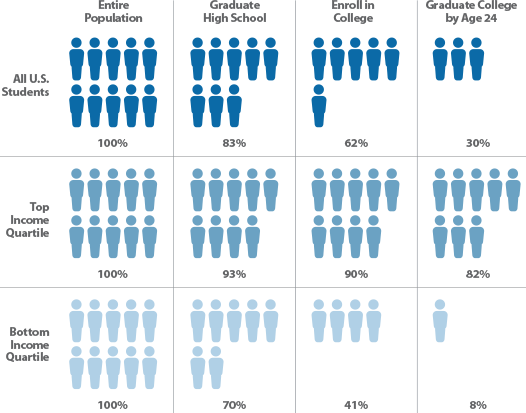 A New Educational ParadigmFrom an Industrial Age to an Information Age Model
A New Educational ParadigmInnovative Educational Pathways
Chancellor William McRaven“You can’t get to success by being timid”
Through the Institute for Transformational Learning, our campuses are taking bold steps to advance Texas’s human capital and prepare many more Texans to thrive in the rapidly changing world of work….
The ITL works closely with faculty across the System to implement future models of education that disrupt every facet of the learning experience….
I consider the ITL to be the UT System’s innovation arm.  The ITL is a crucial tool in bringing growing numbers of Texans to success in their careers and their lives.
The ITL ApproachReengineering every facet of the learning experience
We use design principles and the science of learning to create
An integrated curriculum with well defined learning outcomes and a clear value proposition.
A digital learning experience that is personalized, gamified, and highly social.
High-impact pedagogies that are inquiry-driven and challenge-based and that feature bilingual content.
Wrap-around student services.
Flexible delivery formats and schedules.
Fine-grained learning analytics and dashboards
In partnership with faculty across the UT System, the ITL is creating:
Breakthrough pathways to student successIn the health sciences, computer science, and engineering that can begin as early as high school.
Next Generation Educational InfrastructureIncluding TEX, our state of the art digital learning, student services, and analytics platform, and the UT Learning Cloud, our systemwide provider of online learning.
Wrap-around support services and advanced learning analyticsTo drive dramatic increases in student learning and post-program success.
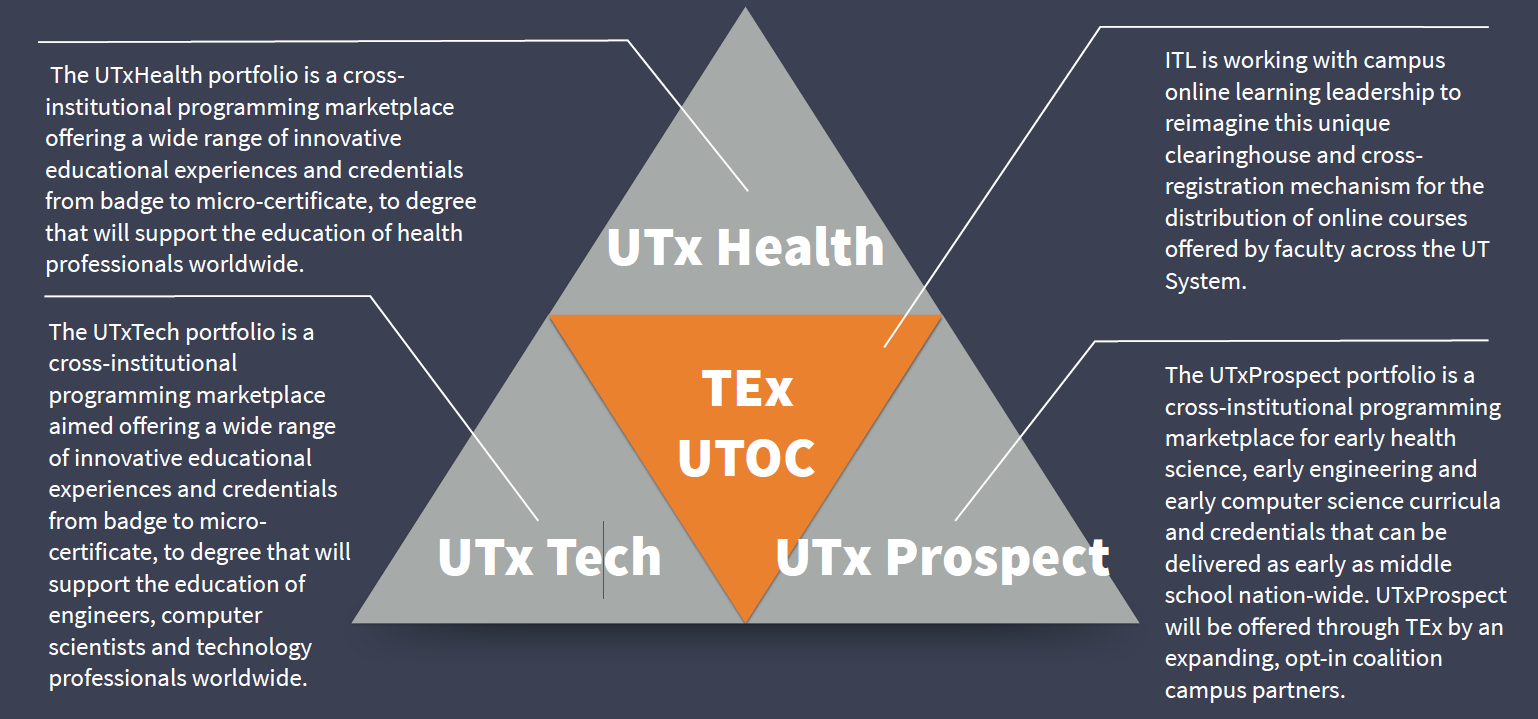 Introducing TEx
A step beyond today’s course-centered Learning Management Systems
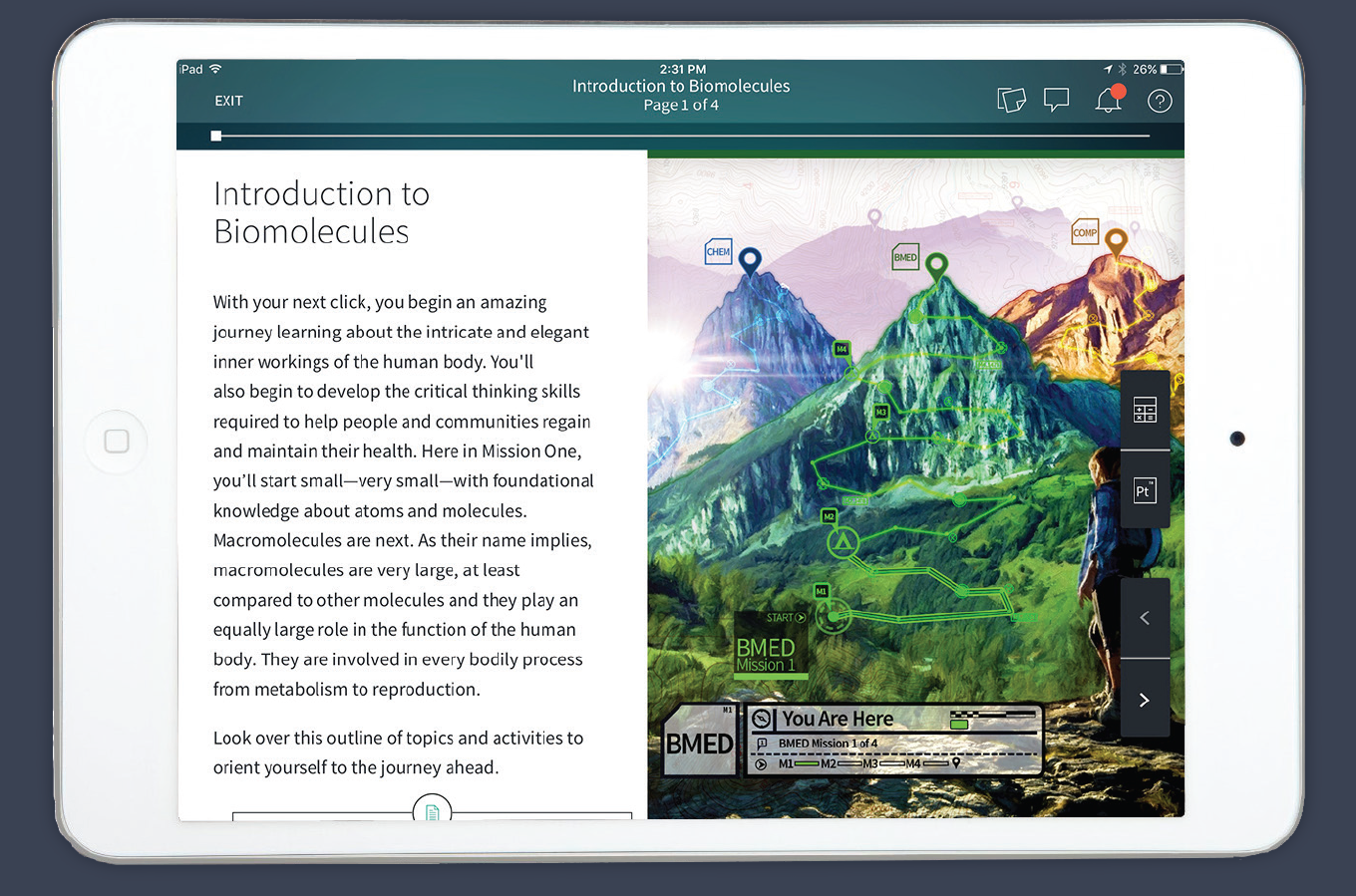 TExOur next generation digital learning platform
TEx supports:
Competency-based, modularized, gamified, variable-paced, and termless learning.
Personalization of pace, content, and learning trajectories.
Immersive, interactive content and advanced simulations.
Personalized enrollment, advising, and coaching services.
Communities of learners who can participate in collaborative projects and problem-solving activities.